2 Basics of energy and power
Useful energy
Heat
Work from heat
Power
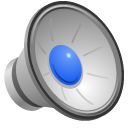 Fission is in Fashion
Kinetic energy is a form of useful energy.
Kinetic energy: mass x velocity squared / 2
Gravitational energy: height x mass x g
Work: force (newtons) x distance (meters)
Electric energy: amps x volts x time
Joule = 1 amp x 1 volt x 1 sec
1000 x 60 x 60 joules = 1 kilo-watt hour, kWh
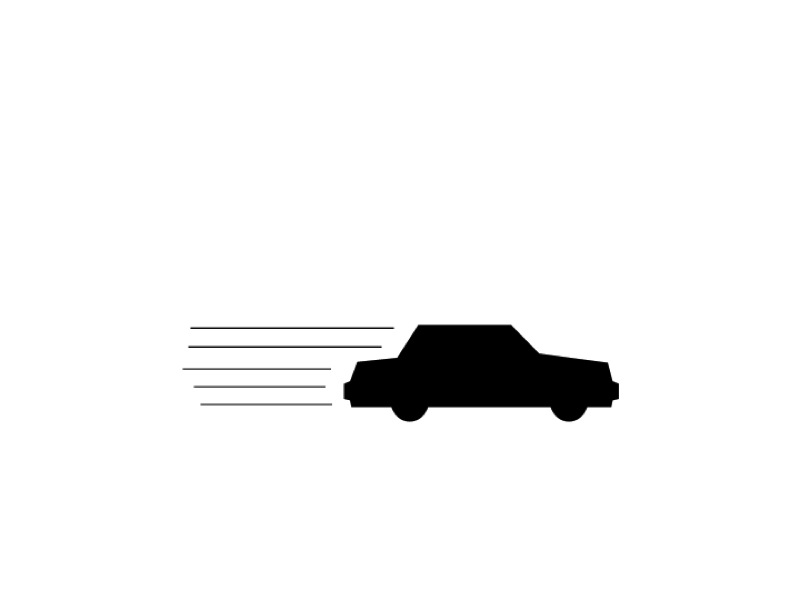 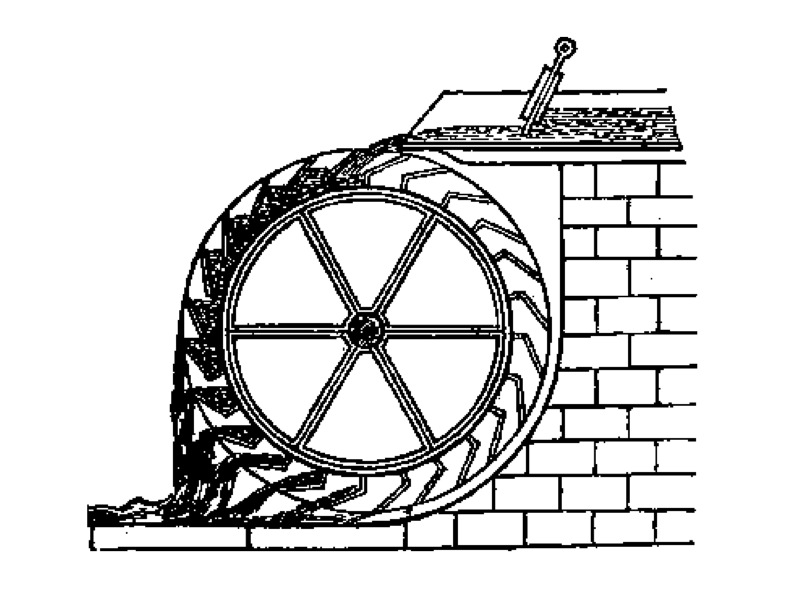 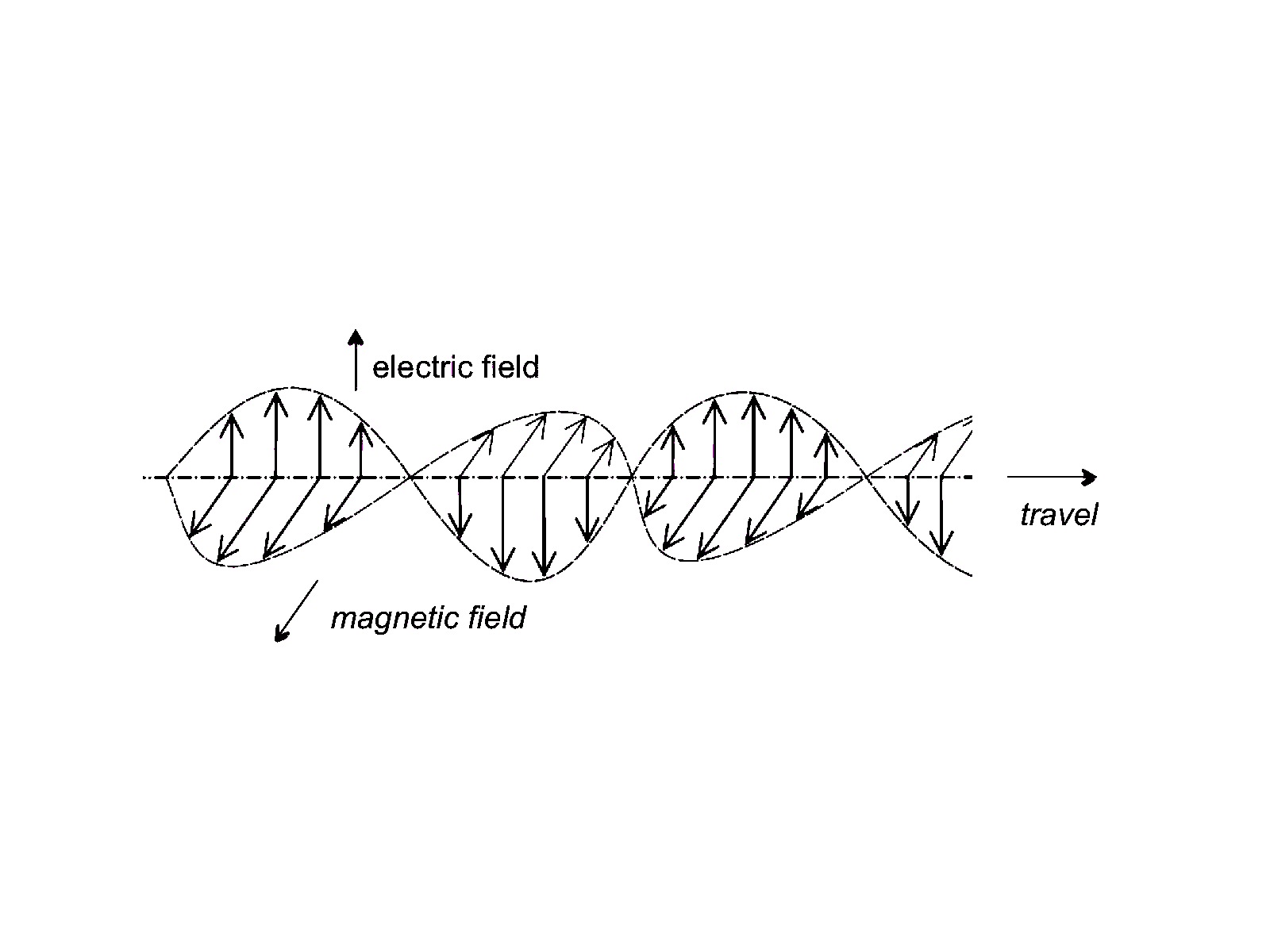 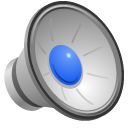 Heat energy is the kinetic energy of many molecules.
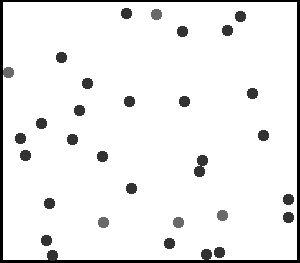 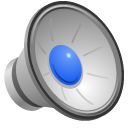 Heat flows from hot to cold.
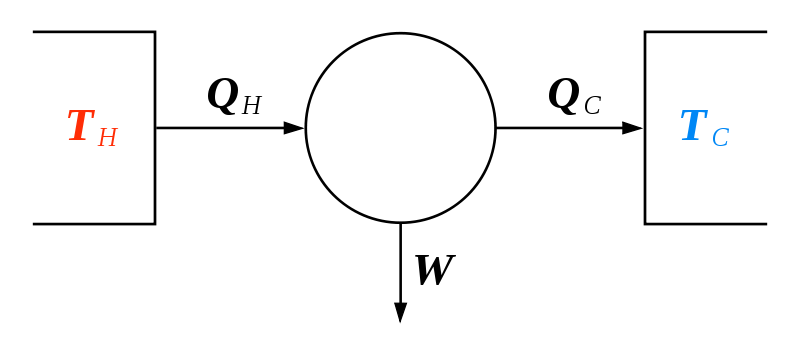 Q is heat energy
Hot heat source
Cold heat sink
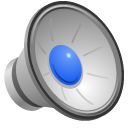 Work, energy, can be extracted from the flow of heat from hot to cold.
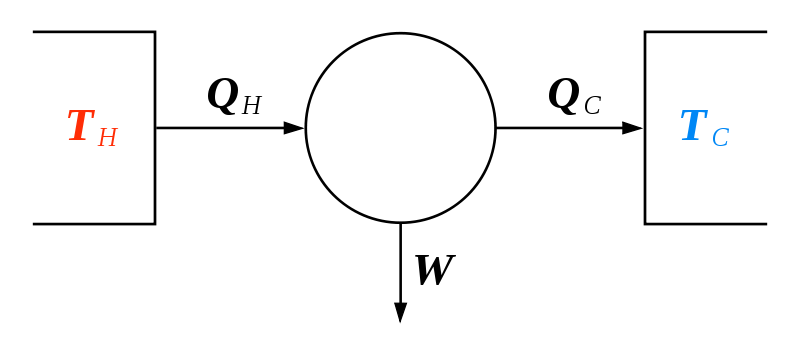 Heat Engine
Work is useful energy
W
“Exergy” is a term for the useful energy extracted.
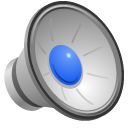 1763-1775 James Watt developed the steam engine.
Pumped water from coal mines.
Powered industrial revolution.
Patented, but not paid for.
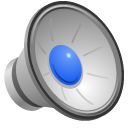 https://en.wikipedia.org/wiki/James_Watt
Work, energy, can be extracted from the flow of heat from hot to cold.
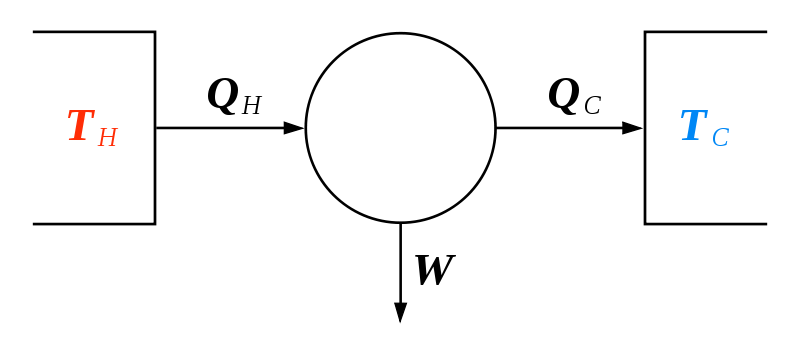 Heat Engine
Work is useful energy
W
eg: 100°C to 0°C
(373K - 273K) / 373K
= 100/373 = 27%
Efficiency max = (TH  - TC  ) / TH(Carnot theorem)
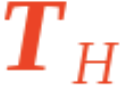 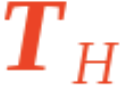 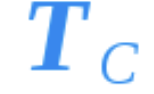 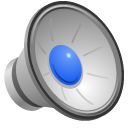 The heat engine is the biggest part of a power plant.
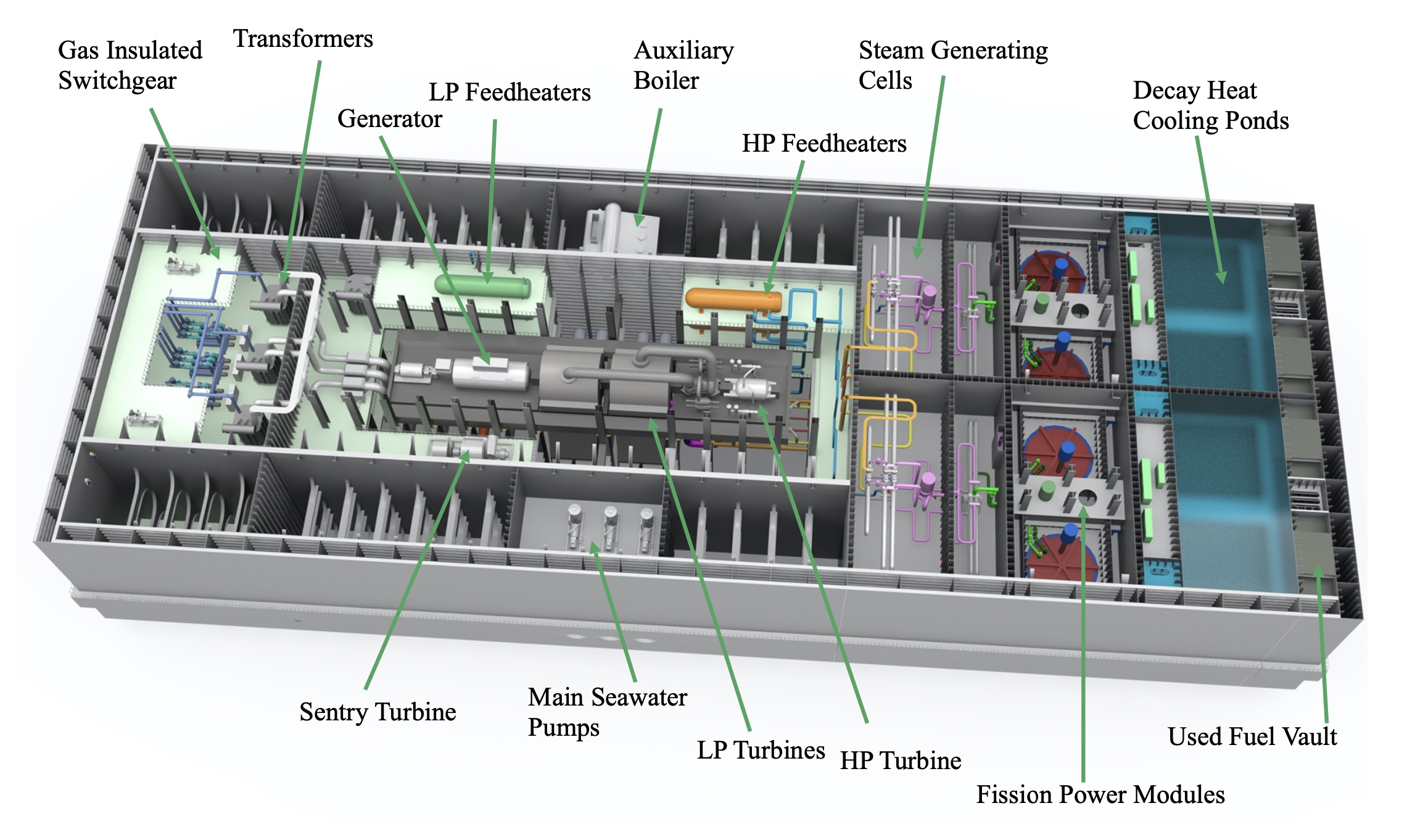 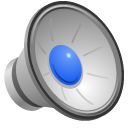 In a power plant, Qc is termed rejected heat, sometimes called waste heat.
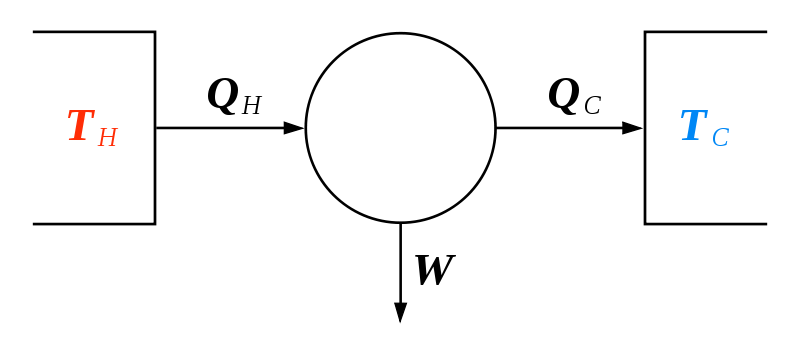 Heat Engine
W
CogenerationRejected heat can be transferred in hot water to heat buildings.
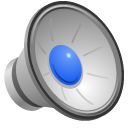 Using work energy, heat can flow from cold to hot.
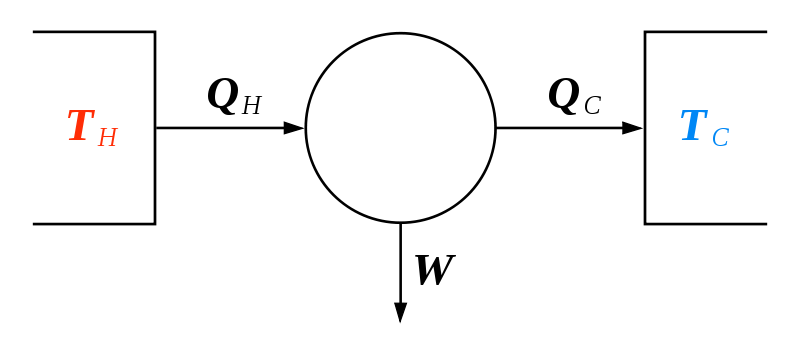 Heat Pump
W
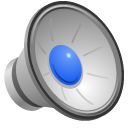 Heat pump examples:
Mitsubishi air source heat pump
LG air conditioner
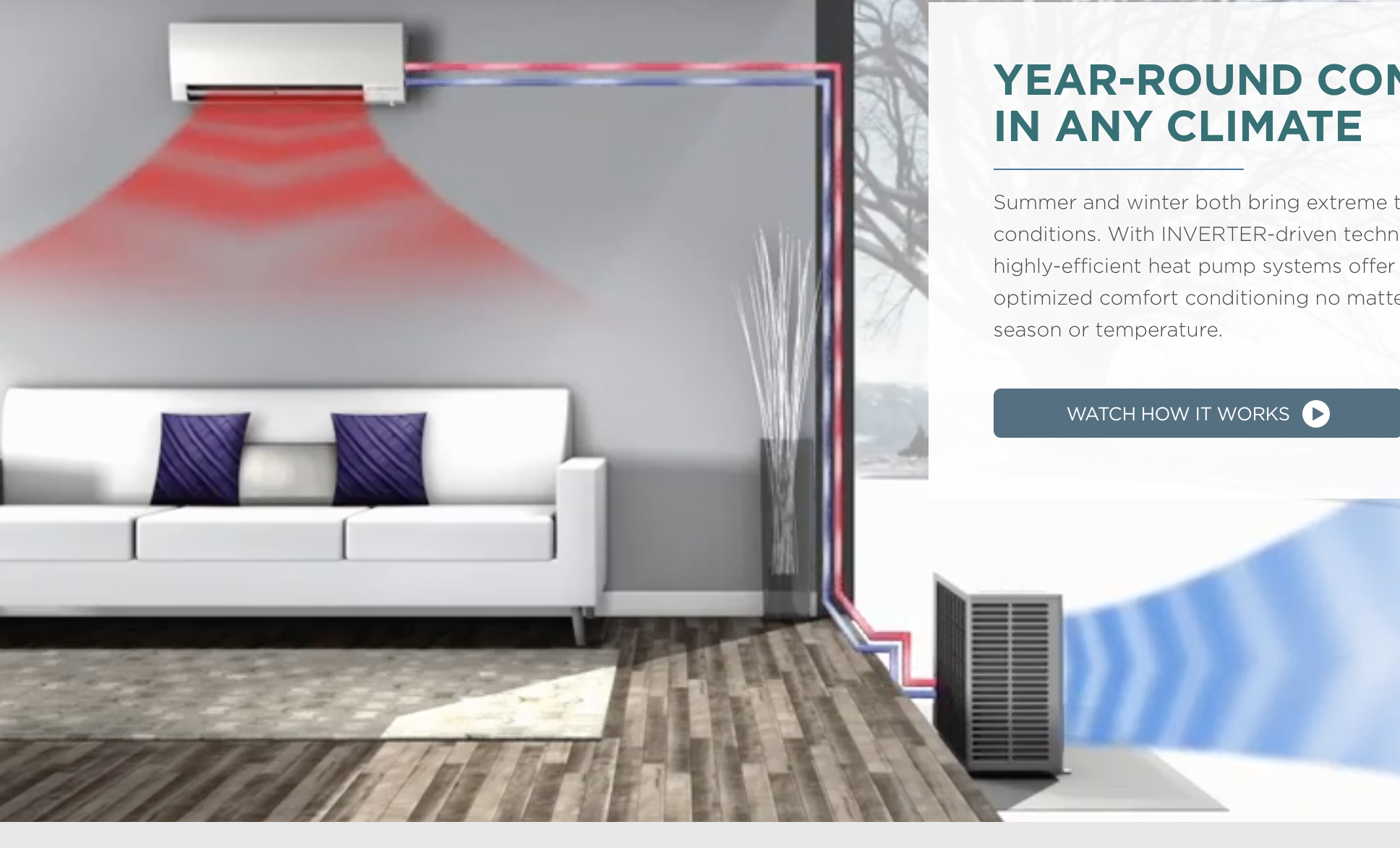 For cooling
For heating and cooling
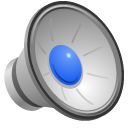 Heat pump
Mitsubishi air source heat pump
Coefficient of Performance 
= kW(t) / kW(e)
= heat output / electicity input

COP 
~ 3.8 to 2.9



As air temperature drops 
from 55°F to 5°F
heat output may drop
from 7 kW(t) to 3 kW(t).
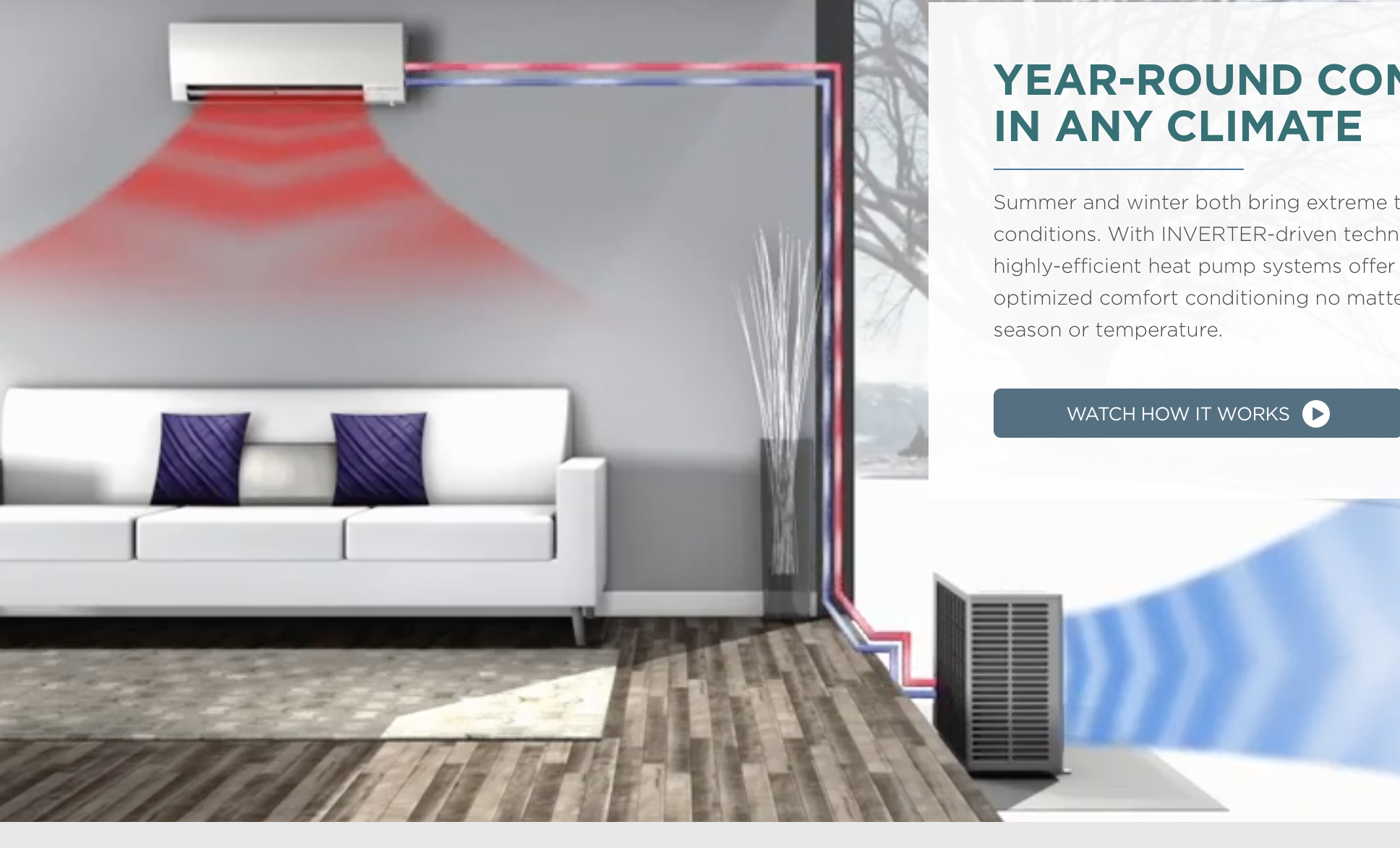 Coefficient of Performance = kW(t) / kW(e)

COP ~ 3.8 to 2.9 in air dropping from 55°F to 5°F
as heat output drops from ~ 7 kW to 3 kW.
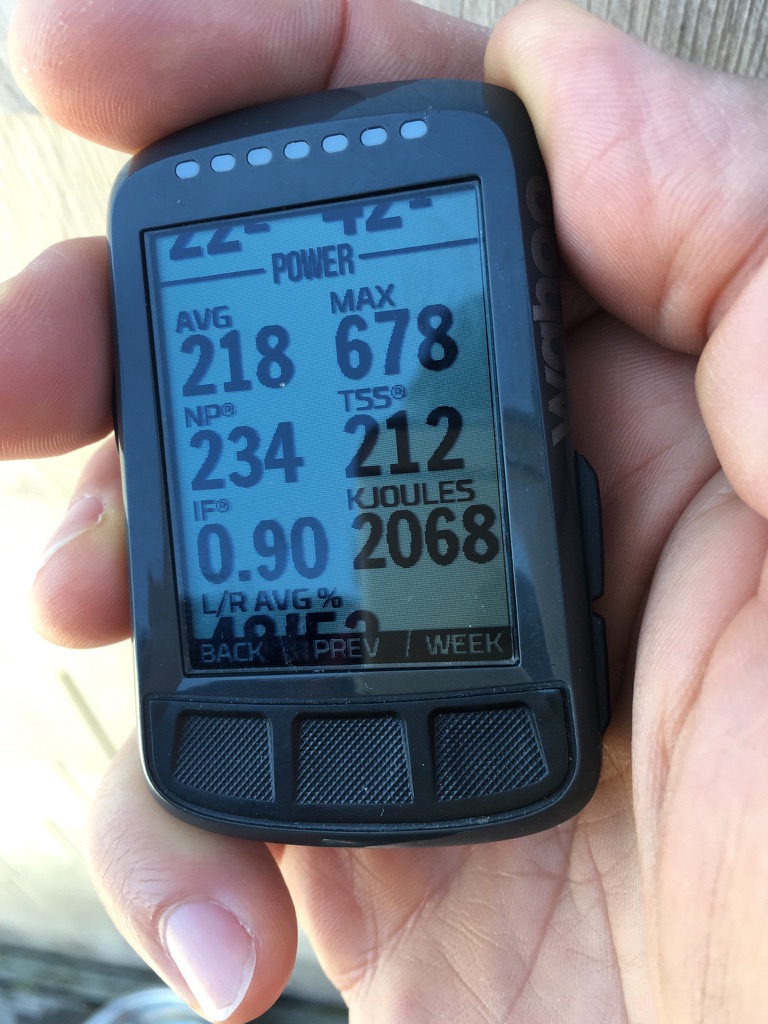 Power = energy flow,
measured in joules/sec = watts
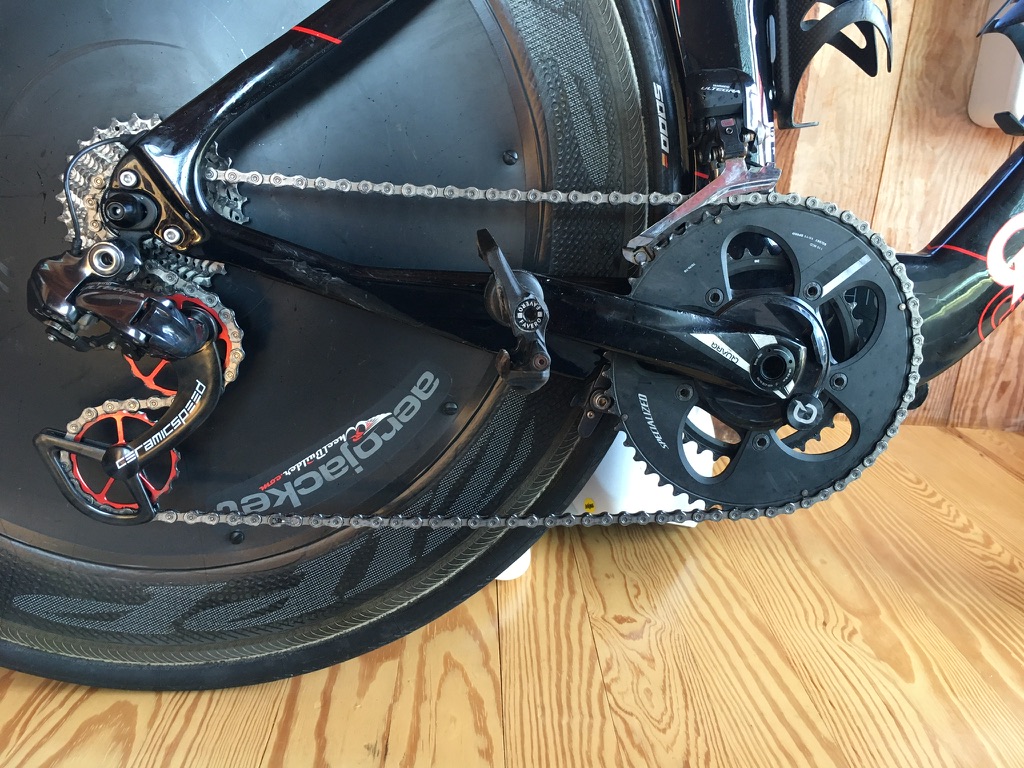 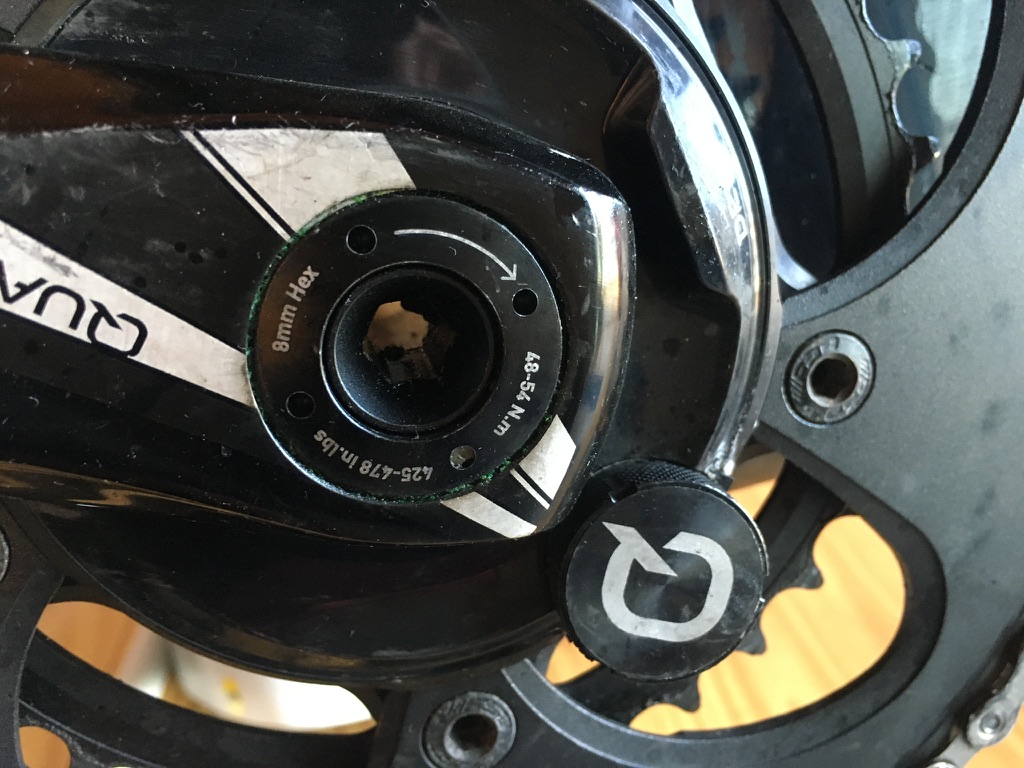 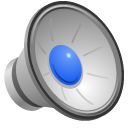 NH Electric Coop buys/sells energy @ 6.6 cents/kWh.
It provides me power service up to 96 kilowatts.
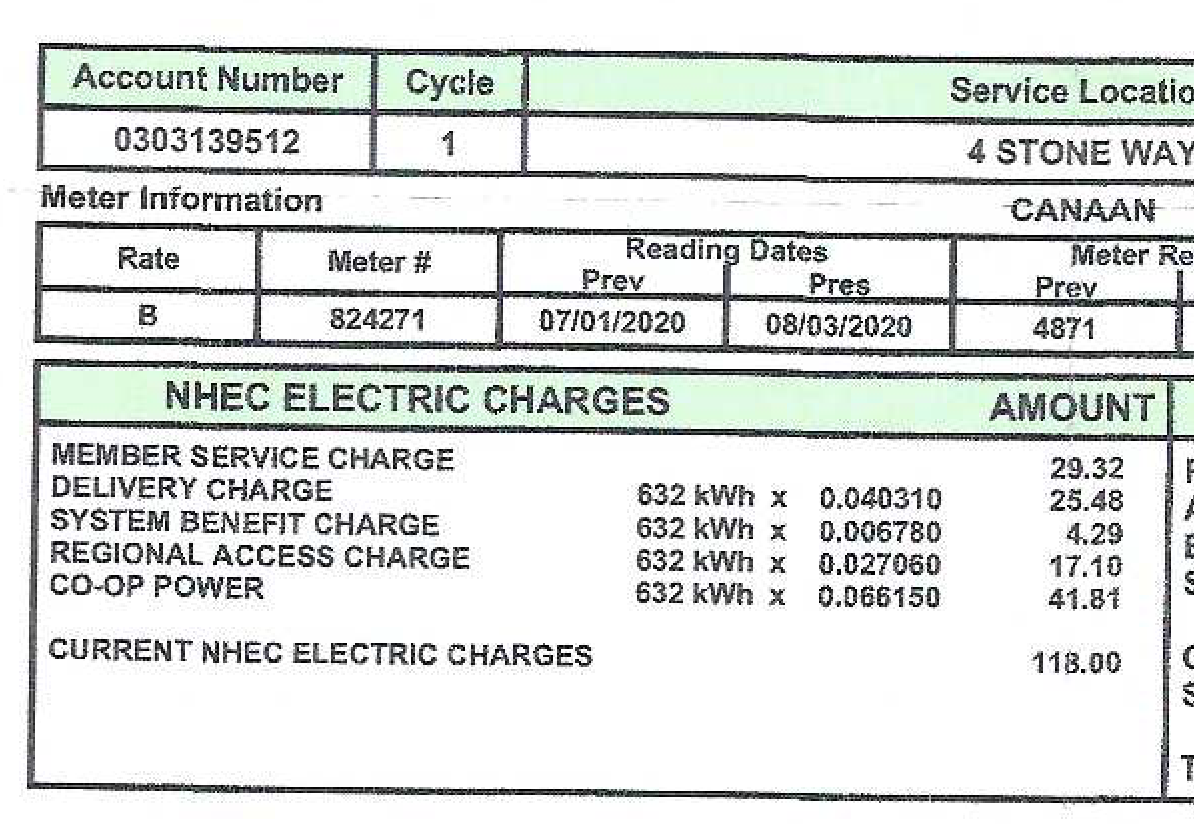 incl Power service -->
Transmission -->
Grant programs-->
Transmission -->
Energy -->
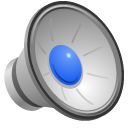 Power = energy flow, measured in joules/sec = watts
Dumb answers to real questions:
Q: How far away is Burlington?
A: 65 miles per hour
Q: How much energy is stored in world batteries?
A: 180 megawatts
Next: California’s grid operator and largest newspaper print such nonsense.
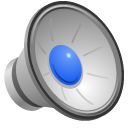 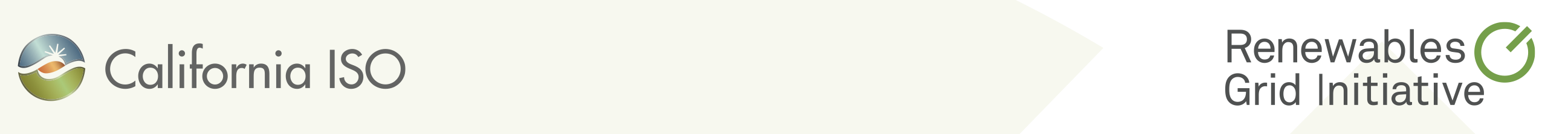 "As of September 2019, global tracked energy storage totalled nearly 188 GW"
https://www.caiso.com/Documents/EnergyStorage-PerspectivesFromCalifornia-Europe.pdf
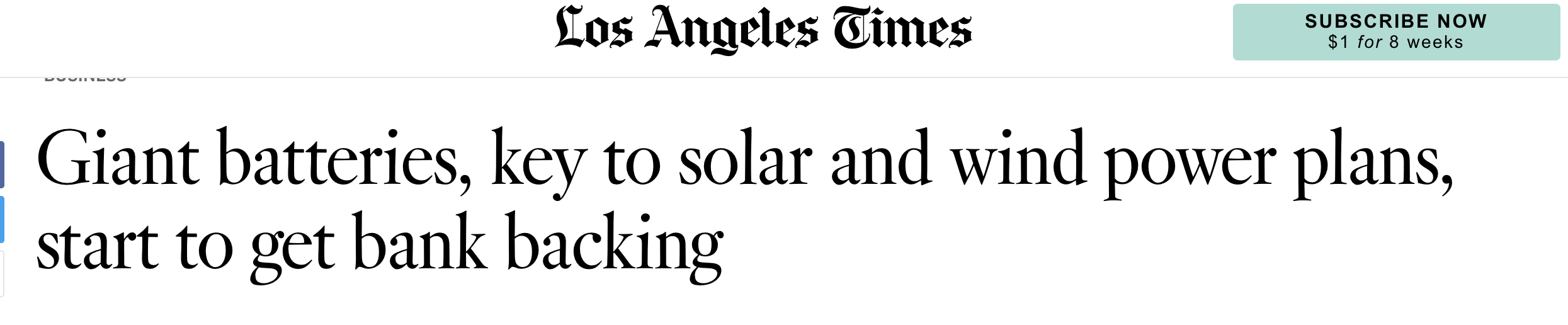 "The U.S. has about 1,400 megawatts of battery storage — equivalent to the output of two natural-gas-fired power plants"
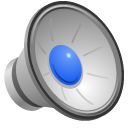 https://www.latimes.com/business/story/2020-03-04/solar-batteries-banks
Notation assistance:   (t)    (e)
Heat flow and power both measured in watts(joules/sec)
kW(t) = kilowatts thermal             (3600 x 1000 joules/sec)
kW(e) = kilowatts electrical          (3600 x 1000 joules/sec)
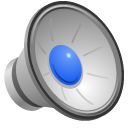 Notation assistance:   heat(t)    electricity(e)
Heat flow and power both measured in watts(joules/sec)
kW(t) = kilowatts thermal             (3600 x 1000 joules/sec)
kW(e) = kilowatts electrical          (3600 x 1000 joules/sec)
Heat and useful energy both measured in joules(watt-seconds)
kWh(t) = kilowatt hours thermal         (3600 x 1000 joules)
kWh(e) = kilowatt hours electrical      (3600 x 1000 joules)
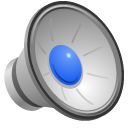 Typical efficiency.
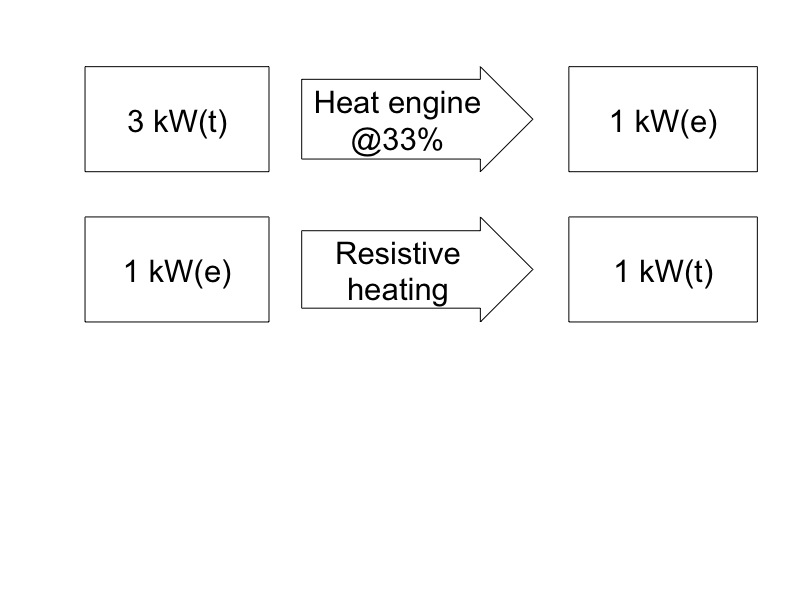 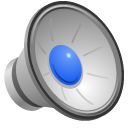 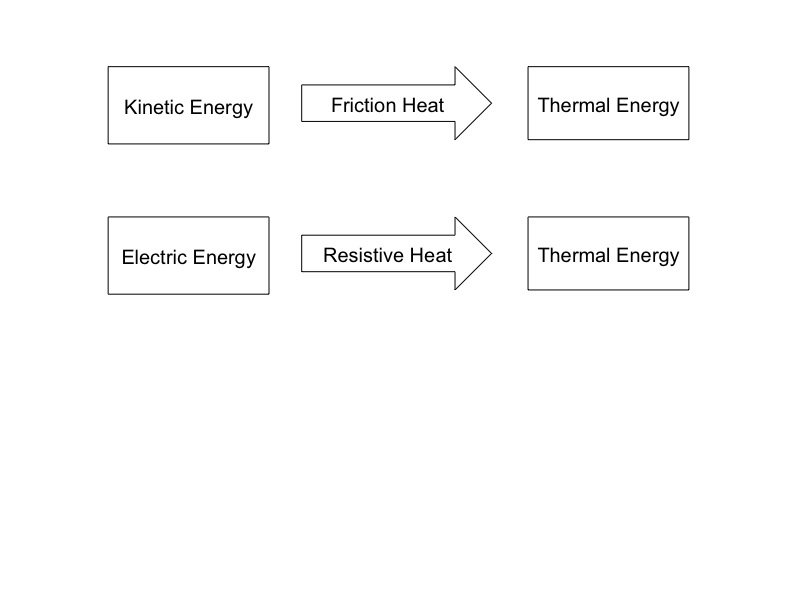 Useful energy decays to heat. [2nd Law]
kWh(e)
kWh(t) heat
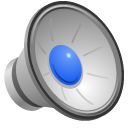 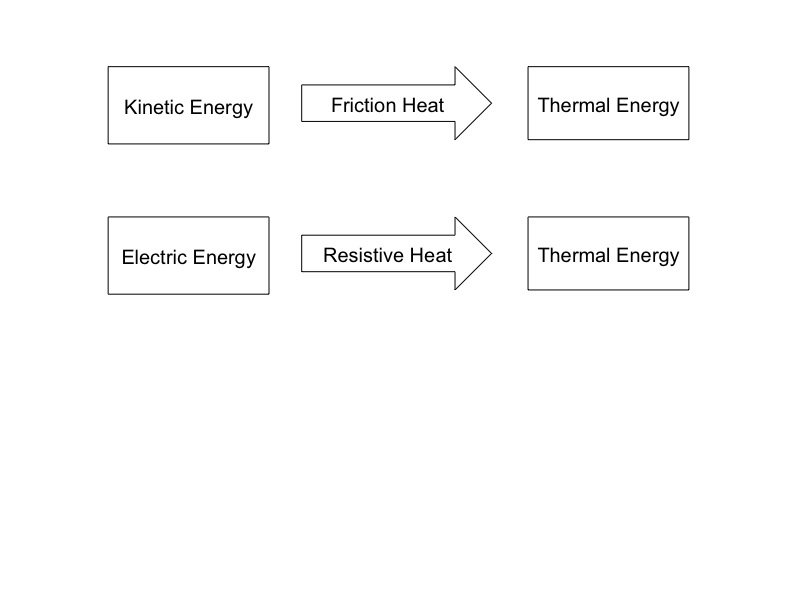 Useful energy decays to heat. [2nd Law]
kWh(e)
kWh(t) heat
Never add Wh(t) and Wh(e) and call it "total energy".
 It’s like adding Miles + Kilometers, calling it Distance!
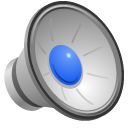 Examples: energy, flowing (power) to energy
Lithium ion battery
Electric car
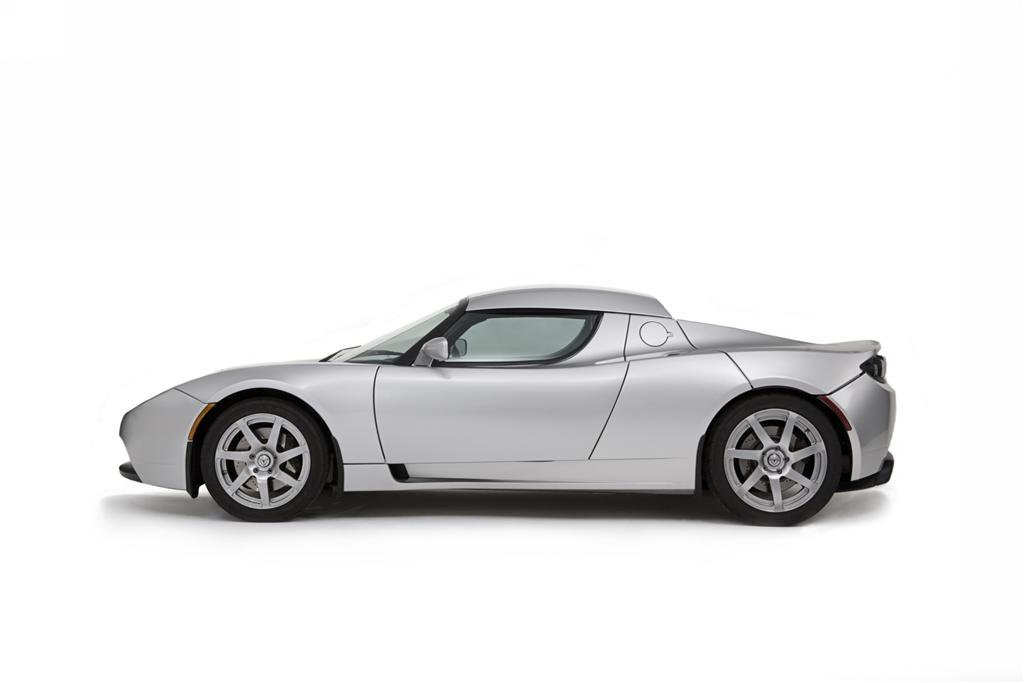 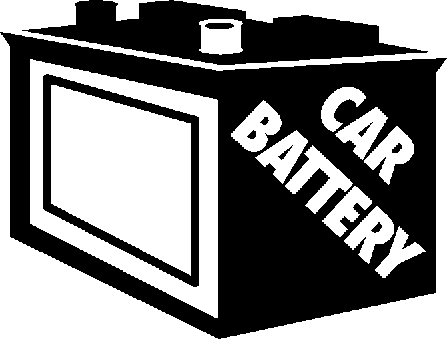 200 kWelectric power
Kinetic energy
Chemical potential energy
Hydro power plant
Toaster
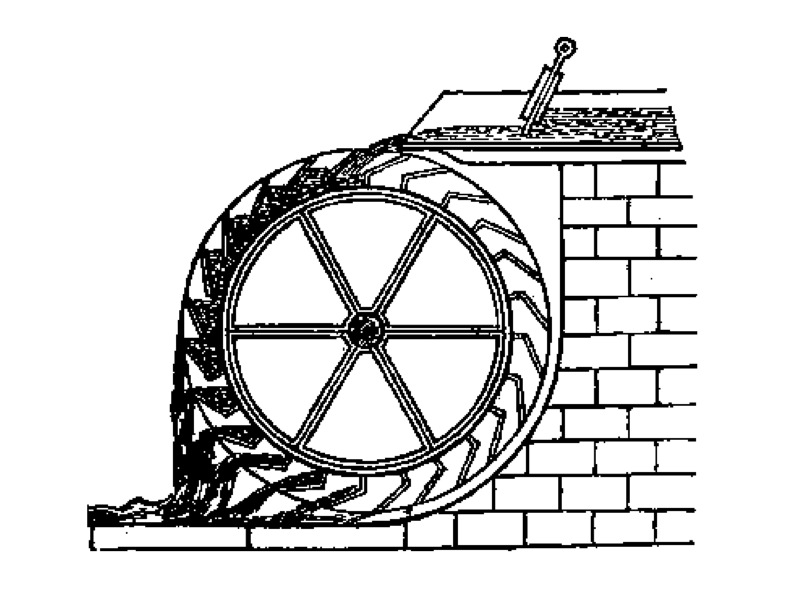 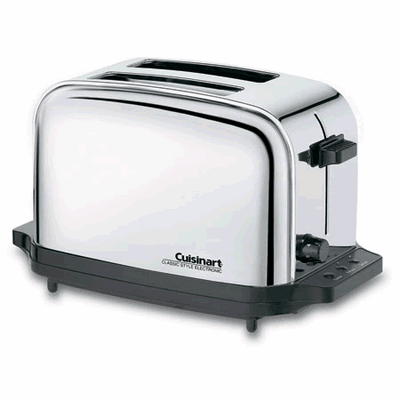 1000 Welectric power
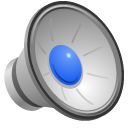 Thermal energy
Gravitational potential energy
[Speaker Notes: http://www.conceptcarz.com/vehicle/z17377/Tesla-Roadster.aspx
http://www.toaster-oven.net/browseproducts/Cuisinart-Classic-Toaster.HTML]
2 Basics of energy and power
Useful energy
Heat
Work from heat
Power
Fission is in Fashion
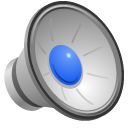